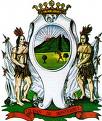 DICIEMBRE 2016
2015-2018
Indicadores
de Mantenimiento
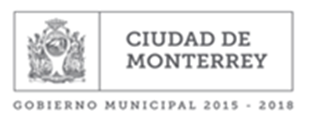 SECRETARÍA DE ADMINISTRACIÓN
DIRECCIÓN DE MANTENIMIENTO
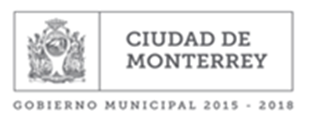 SECRETARÍA DE ADMINISTRACIÓN
REPORTES TELEFONICOS
Reportes Recibidos
Promedio
Histórico
Estadístico 
128 Reportes Mensuales
Fuente: Dirección  Mantenimiento
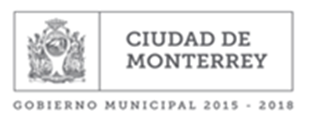 SECRETARÍA DE ADMINISTRACIÓN
SOLICITUDES RECIBIDAS / SOLICITUDES ATENDIDAS
Fuente: Dirección  Mantenimiento
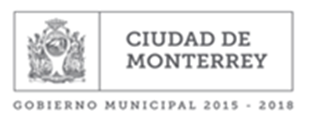 SECRETARÍA DE ADMINISTRACIÓN
TIEMPO DE ATENCIÓN
Fuente: Dirección  Mantenimiento